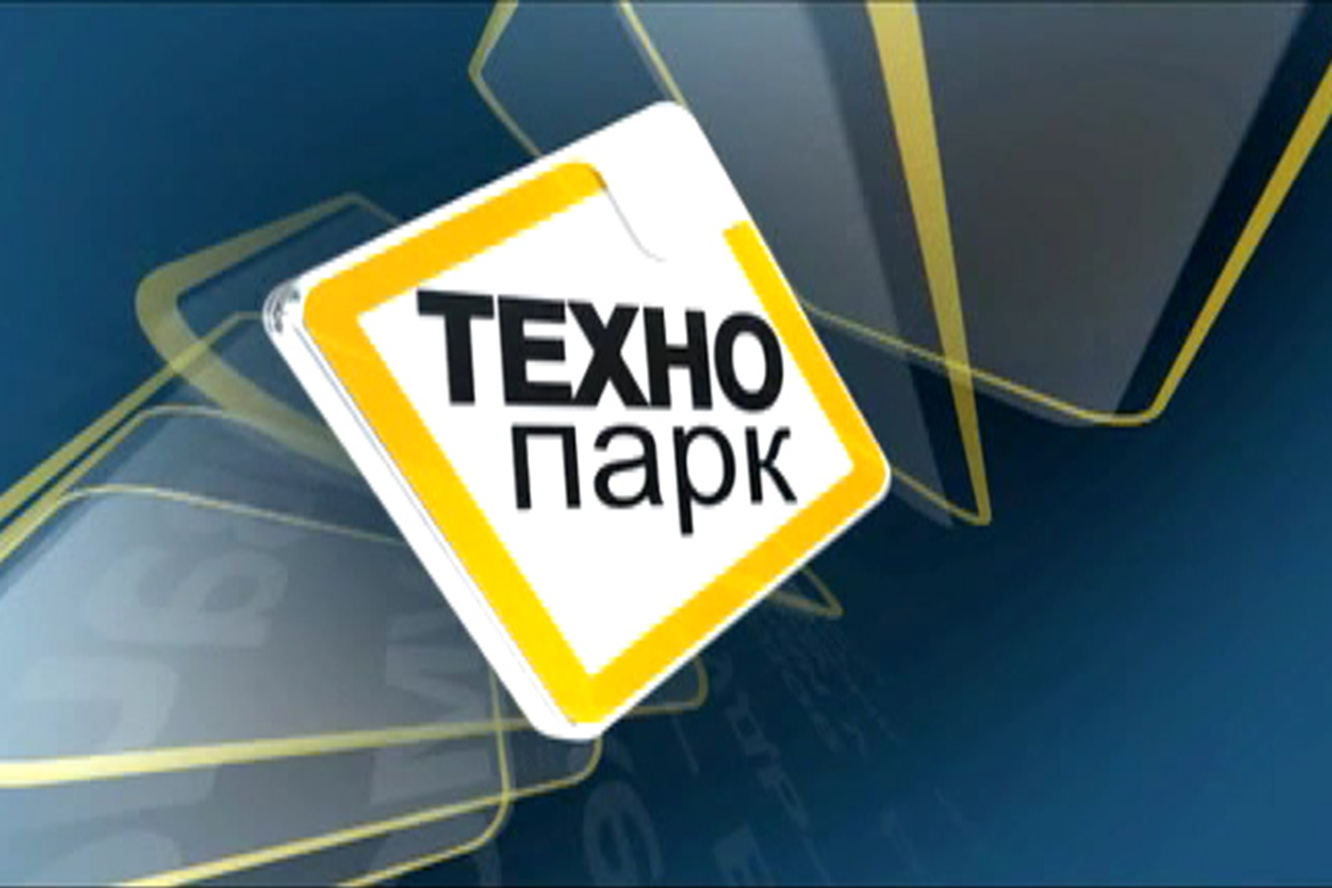 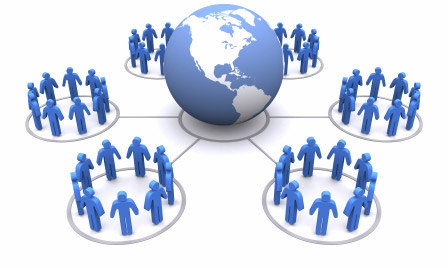 Технологічні парки -  своєрідні каталізатори, які повинні сприяти утворенню наукоємкого виробництва та формувати науково-технічне ядро всього господарства.
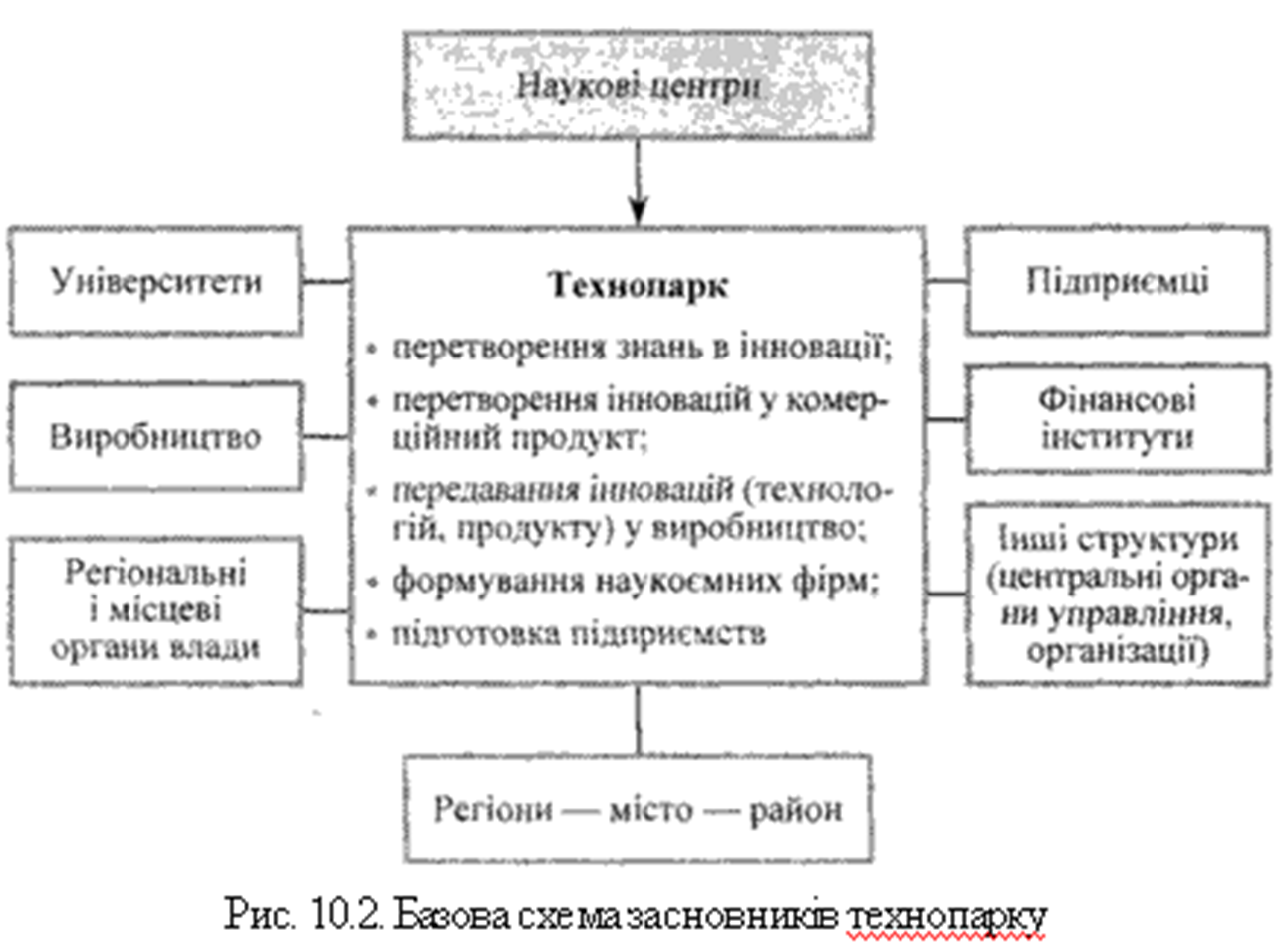 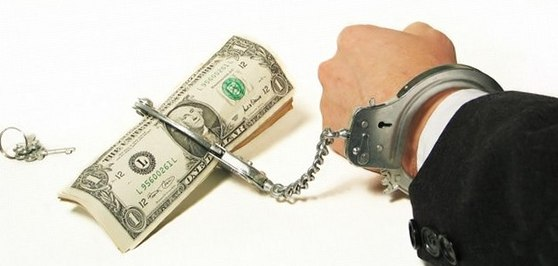 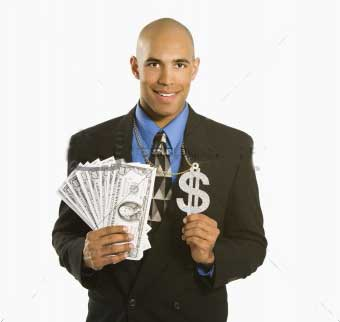 Життєвий цикл інновацій: 
дослідження → розробка → упровадження → масовий промисловий випуск наукоємної високотехнологічної конкурентоспроможної на світових ринках продукції.
•    В розвинених країнах сучасні організаційно-економічні механізми розробки та упровадження інновацій на державному рівні можуть бути прямої та опосередкованої дії.                                                                                                                                                                                                                До механізмів опосередкованої дії відносяться                      
податкові, 
фінансово-кредитні, 
амортизаційні та інші впливи на процес                     упровадження інновацій.                                                                                                                                                                                                                             
До механізмів прямої дії відносяться: 
адміністративно-відомчі шляхом прямого державного дотаційного фінансування досліджень; 
здійснення державних цільових програм різного рівня шляхом виділення коштів на підставі контрактів, укладених з переможцями відповідних конкурсів та 
створення державою або за участю держави інноваційних структур, а саме: технополісів, технопарків, бізнес-інкубаторів, інженерних центрів тощо.
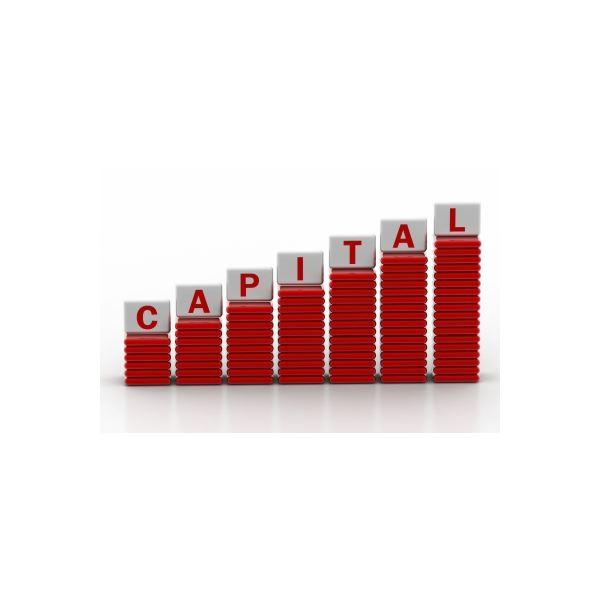 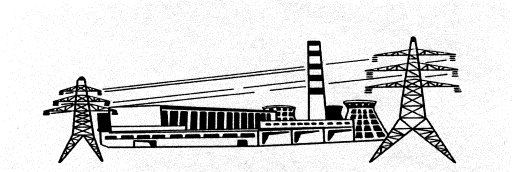 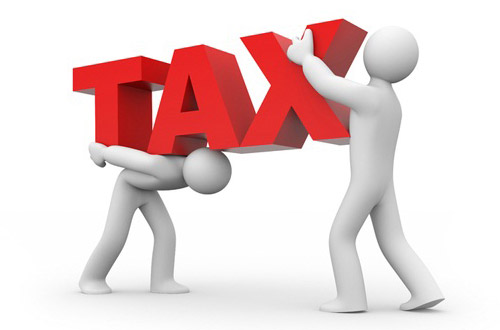 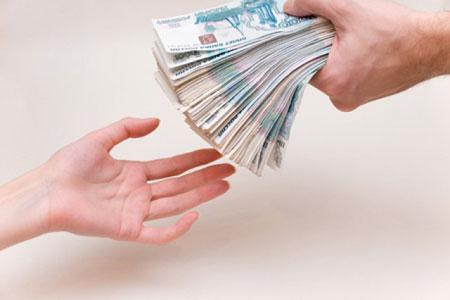 Технопарки світу
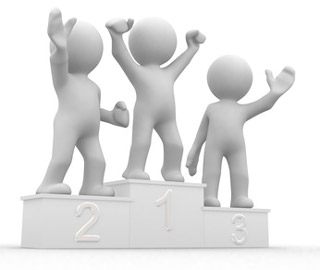 Ринок високотехнологічної продукції у %:  
США – 35;                                                                                 
Японія – 25-30;                                                                                                                                
Німеччина – 8;                                                                                                                        
Великобританія – 7;                                                                                                                     
Франція – 4;                                                                                                                              
інші країни 20%. 

Науково-технічні зони зосереджені в:                 
США 
Японії                                                                 
Китаї                                                           
країнах Західної Європи                            
Росії.
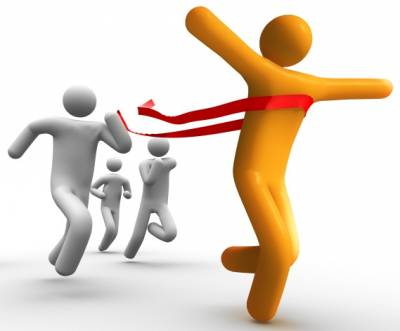 Активно  технопарки розвиваються також в  Китаї, Індії,  Сінгапурі. Китай здивував світ створенням першого в світі технопарку в 1985 р. у місті Шеньчжень.                                                                                                                                                                                                                                                      В Китаї вже декілька років успішно працюють три українсько-китайські технопарки, найбільш великий з них знаходиться в місті Цзінань - побратимові Харкова
В Німеччині гроші, вкладені  державою в технопарки чи бізнес-інкубатори, повертаються через нові робочі місця.
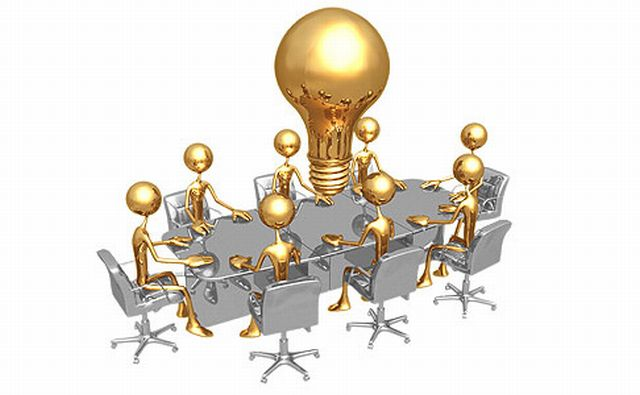 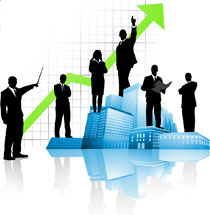 Франція є піонером серед західноєвропейських країн у сфері створення технопарків. В усьому світі технопарки отримують вагомі кошти від уряду влади для подальшого розвитку.
Вагомою  помилкою російських парків  є те,  що НДІ  здавали свої площі багатьом  фірмам,  які  не  мали ніякого  відношення до  інноваційної діяльності
Технопарки в Україні
В Україні вже створена система технологічних парків, діяльність якої може слугувати одним із прикладів успішної реалізації державної інноваційної політики. Формування цієї системи розпочалося у 2000 році реєстрацією. Cтаном на вересень 2010 року в Україні вже зареєстровано 12 технопарків та ще 4 проходять процедуру реєстрації.
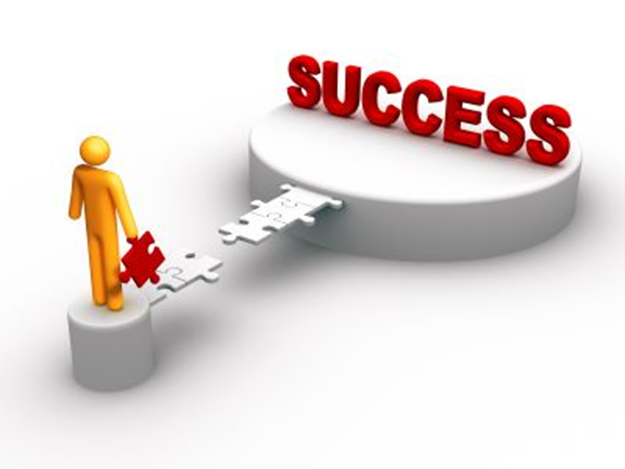 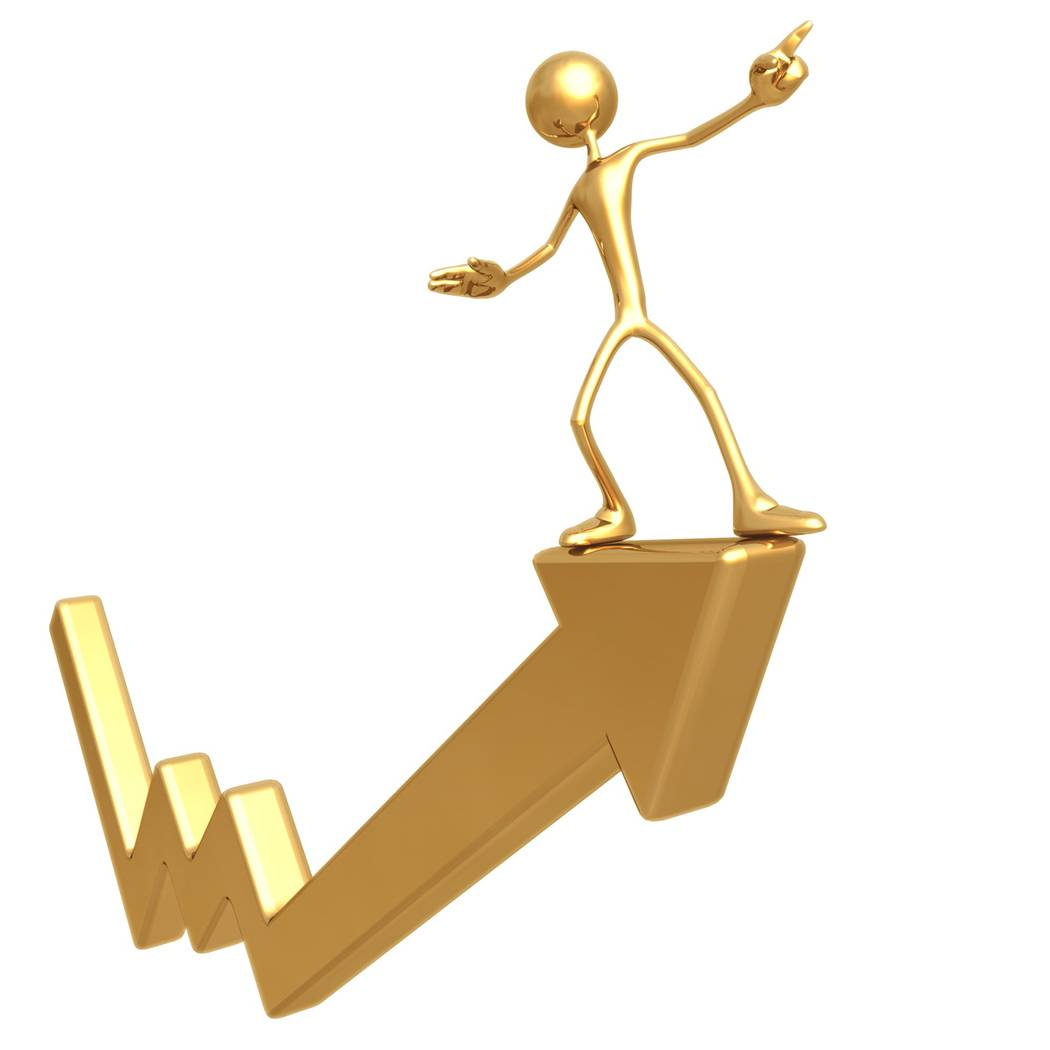 Тож, для успішної діяльності технопарків,  створення умов розвитку інноваційної інфраструктури, сприйняття економікою в цілому науково технічних інновацій необхідно відновити нормативно-законодавчу базу створення й функціонування технопарків, що успішно діяла в 2000-2004 роках, і передбачити такі заходи державної підтримки:
звільнення від сплати ввізного мита;                                                                                                                                                                                                  
звільнення від сплати ПДВ при імпорті товарів;                                                                                                                                                                                         
кошти, отримані в іноземній валюті від реалізації продукції, не підлягають обов’язковому продажу;                                                                                      
розрахунки за експортно-імпортними операціями проводяться у строк до 180 календарних днів;                                                                                             
прискорена амортизація основних фондів.
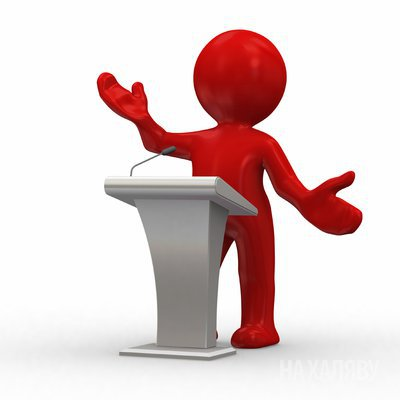 Дякуємо за увагу!
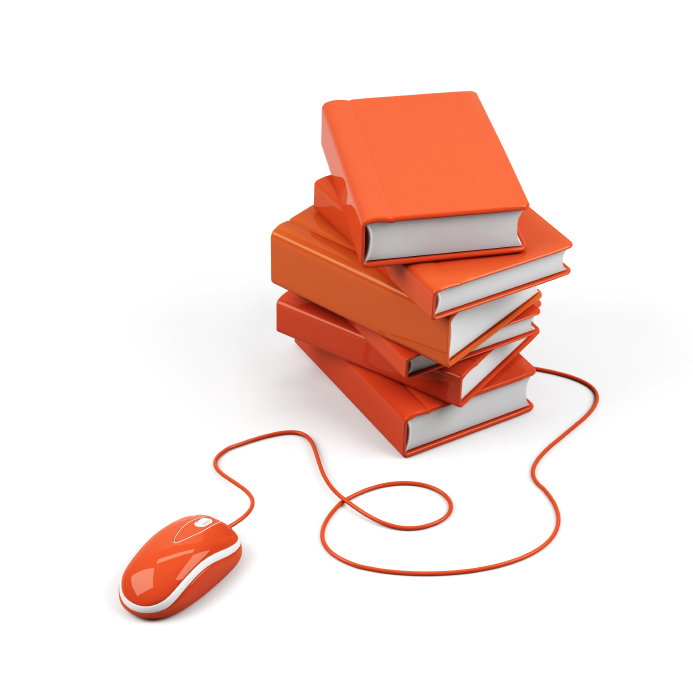 Готували:
               Макаренко Галина 
                                   та
               Гнатюк Людмила